А.И.Куприн
ГРАНАТОВЫЙ БРАСЛЕТ
1911г
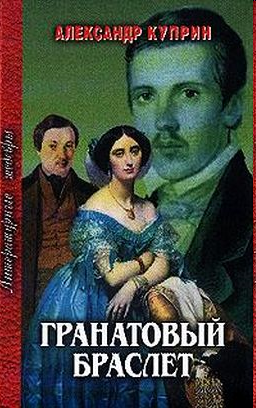 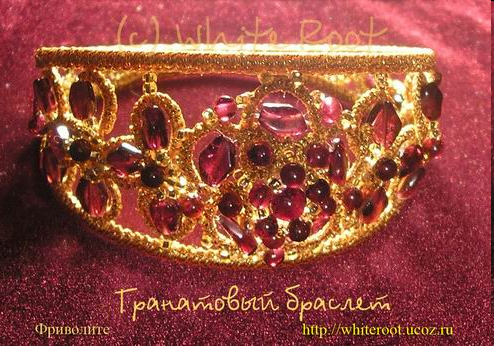 Любовь… одна дороже богатства, славы и мудрости… дороже самой жизни, потому что даже жизнью она не дорожит и не боится смерти.
А.И. Куприн
130 сонет Вильяма Шекспира:
Ее глаза на звезды не похожи,

Нельзя уста кораллами назвать,

Не белоснежна плеч открытых кожа,

И черной проволокой вьется прядь.

 

С дамасской розой, алой или белой,

Нельзя сравнить оттенок этих щек.

А тело пахнет так, как пахнет тело,

Не как фиалки нежный лепесток.

 

Ты не найдешь в ней совершенных линий,

Особенного света на челе.

Не знаю я, как шествуют богини,

Но милая ступает по земле.

 

И все ж она уступит тем едва ли,

Кого  в сравненьях пышных оболгали.
«Безумная любовь или сумасшествие?»
телеграфист подписывался  Г. С. Ж. 
маленький чиновник
Восемь лет 
большие эмоции, скромные желания и огромное искреннее чувство. 
              к Вере Николаевне
         князья Шеины и Булат-Тугановские
Генерал Аносов
— Может быть, это просто ненормальный малый…
         «А – почем знать? Может быть, твой жизненный путь, Верочка, пересекла именно такая любовь, о которой грезят женщины и на которую больше неспособны мужчины».
«совершить подвиг, отдать жизнь, пойти на мучения – вовсе не труд, а одна радость».
«любовь должна быть трагедией. Величайшей тайной в мире! Никакие жизненные удобства, расчеты и компромиссы не должны ее касаться».
... Муж Василий Львович и брат Николай Николаевич в квартире на восьмом этаже
“очень бледный, с нежным девичьим лицом, с голубыми глазами и упрямым детским подбородком с ямочкой посредине; лет ему, должно быть, было около тридцати, тридцати пяти”
семь лет безнадежной и вежливой любви
ЖЕЛТКОВ - ВЕРА
на свете нет ничего похожего на нее, нет ничего лучше, нет ни зверя, ни растения, ни звезды, ни человека прекраснее  и нежнее
самоубийстве чиновника контрольной палаты Г. С. Желткова.

      В Вас как будто бы воплотилась вся красота земли...

        Дай Бог Вам счастья, и пусть ничто временное и житейское не тревожит Вашу прекрасную душу
“Вспоминаю каждый твой шаг, улыбку, взгляд, звук твоей походки. Сладкой грустью, тихой, прекрасной грустью обвеяны мои последние воспоминания... 
Я ухожу один, молча,
 так угодно было Богу и судьбе.
 "Да святится имя твое".
ВЕРА                   ЖЕЛТКОВ
“Я не виноват, Вера Николаевна, что Богу было угодно послать мне, как громадное счастье, любовь к Вам... для меня вся жизнь заключается только в Вас... Я бесконечно благодарен Вам только за то, что Вы существуете. Я проверял себя — это не болезнь, не маниакальная идея — это любовь, которою Богу было угодно за что-то меня вознаградить... Уходя, я в восторге говорю: “Да святится имя твое”.
Вера
любовь, о которой мечтает каждая женщина, прошла мимо нее... 

Целый день она ходила по цветнику и по фруктовому саду и думала о человеке, которого она никогда не видела. Может быть, это и была та настоящая, самоотверженная, истинная любовь, о которой говорил дедушка
ВЕРА
Княгиня Вера обняла ствол акации, прижалась к нему и плакала... 
И в это время удивительная музыка, будто бы подчиняясь ее горю, продолжала: “Успокойся, дорогая, успокойся, успокойся. Ты обо мне помнишь? Помнишь? Ты ведь моя единая и последняя любовь. Успокойся, я с тобой. Подумай обо мне, и я буду с тобой, потому что мы с тобой любили друг друга только одно мгновение, но навеки. Ты обо мне помнишь? Помнишь?.. Вот я чувствую твои слезы. Успокойся. Мне спать так сладко...” Вера, вся в слезах, говорила: “Нет, нет, он меня простил теперь. Все хорошо”.
«Большая любовь, которая повторяется раз в тысячу лет»
Выводы
Какой видит писатель истинную любовь?
Истинная любовь  – основа всего земного. Она не должна быть изолированной, неразделенной. Любовь должна основываться на высоких искренних чувствах, стремиться к идеалу
Идеал любви по Куприну.
«Каждая женщина мечтает о любви, «единой, всепрощающей, на все готовой, скромной и самоотверженной».
«Гранатовый браслет» ?
Гранаты на браслете с их дрожащими внутри «кровавыми огнями» - символ любви и трагедии в судьбе героя
К. Паустовский:
«Куприн плакал над своей рукописью «Гранатового браслета», плакал скупыми и облегчающими слезами, говорил, что ничего более целомудренного не писал».
Рефлексия
Любовь - это….